iPads in Residency Teaching
Bill Kriegsman
East Pierce Family Medicine Residency
Disclosures
We own Apple stock
I use both Windows and iOS products
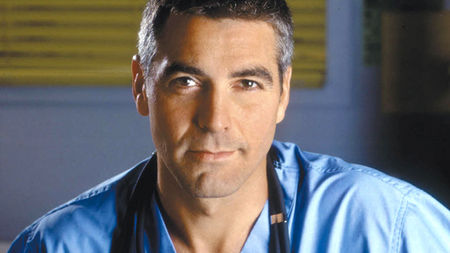 Goals?
Reading Lists and Shared Files

Sharing Presentations
Software
Hardware
Software

Educational Software
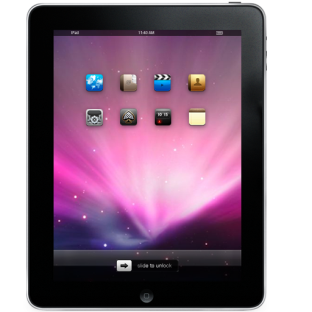 Legend
Simple
	Medium
	Challenging
Icon
Reading Lists?
Into the cloud…
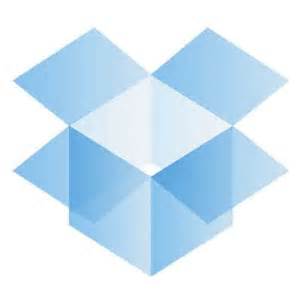 Dropbox
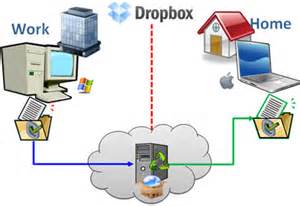 Free, iTunes Store
https://itunes.apple.com/us/app/dropbox/id327630330?mt=8
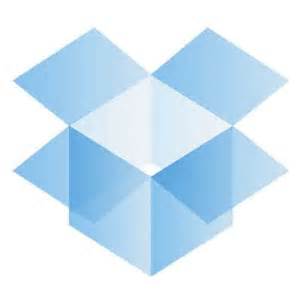 Dropbox
Free, iTunes Store
https://itunes.apple.com/us/app/dropbox/id327630330?mt=8
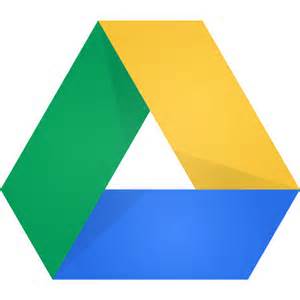 Google Drive
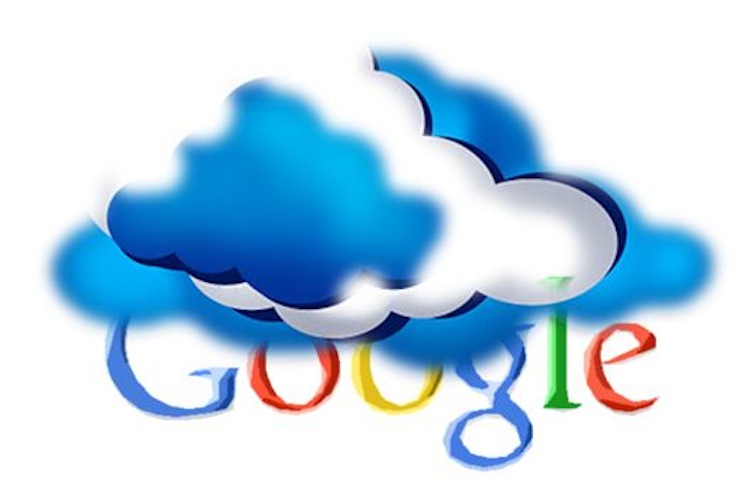 Free, iTunes Store
https://itunes.apple.com/us/app/google-drive/id507874739?mt=8
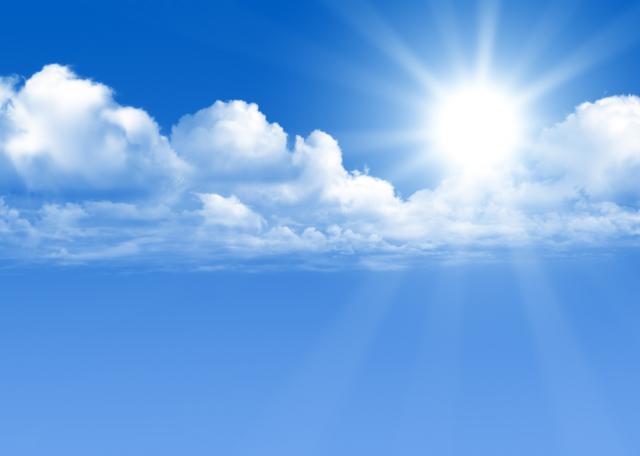 Avoiding the Cloud…
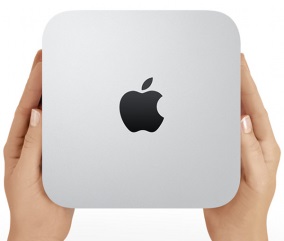 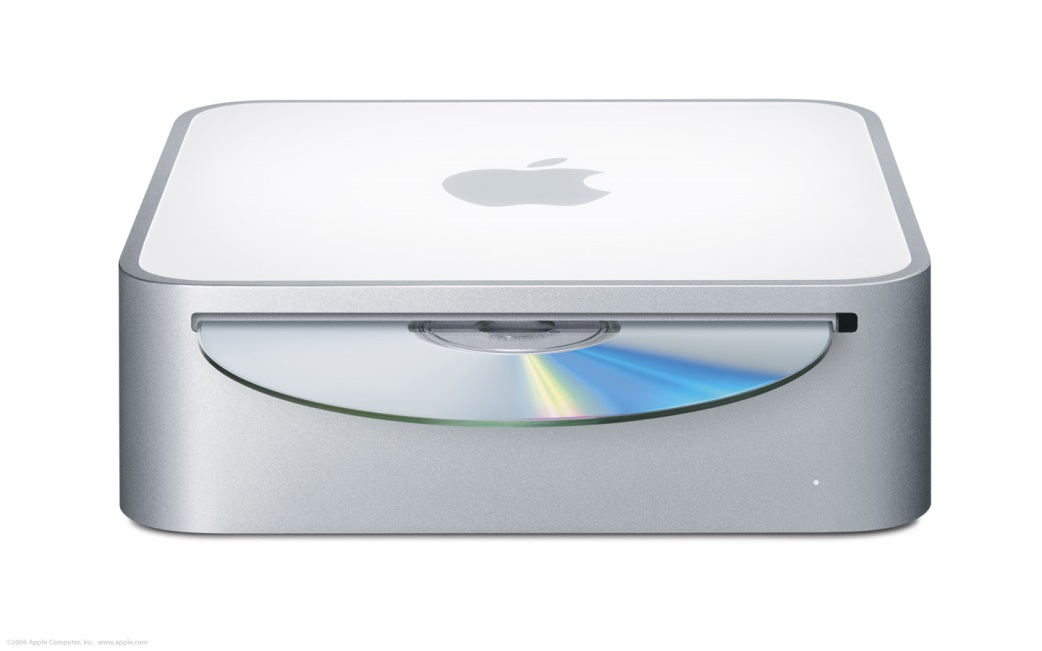 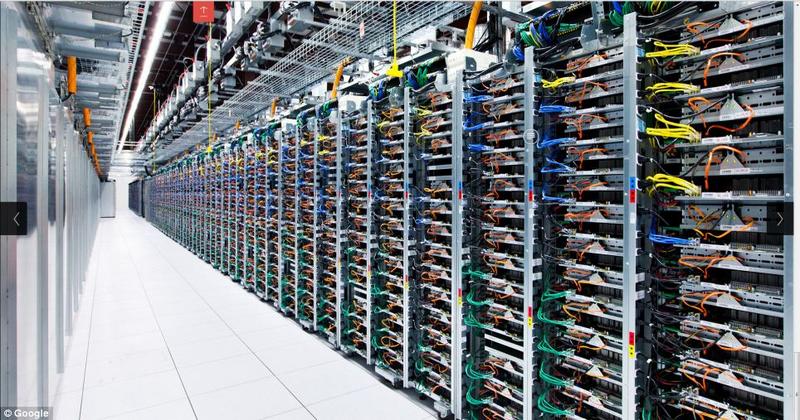 $999, Apple Store
http://www.apple.com/mac-mini/server/
How do we access the data?
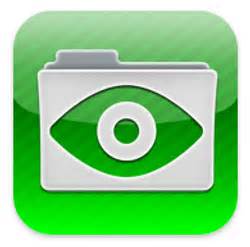 GoodReader
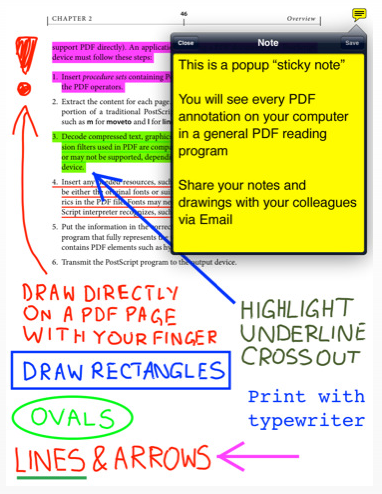 $4.99, iTunes Store
https://itunes.apple.com/us/app/goodreader-for-ipad/id363448914?mt=8
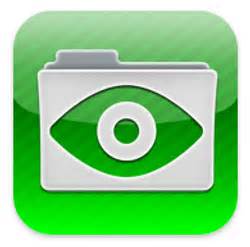 GoodReader
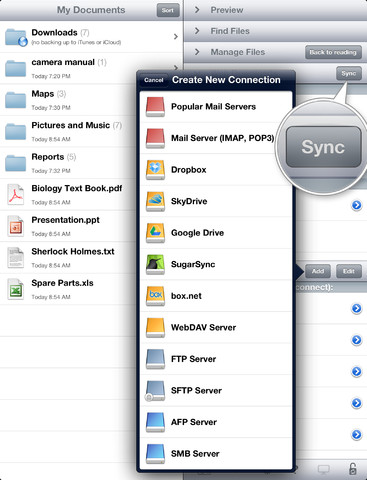 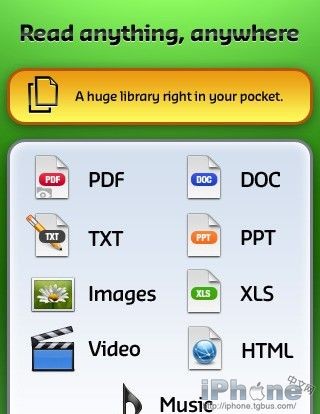 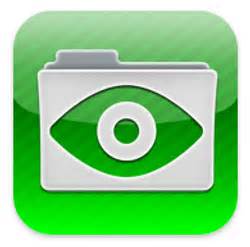 GoodReader
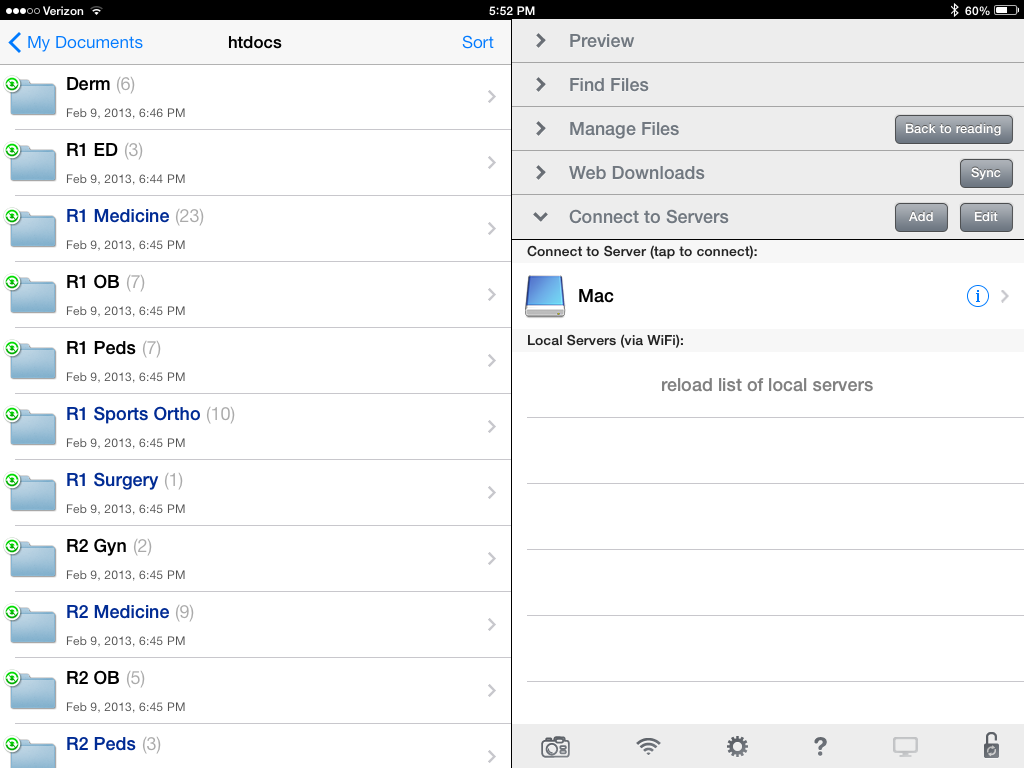 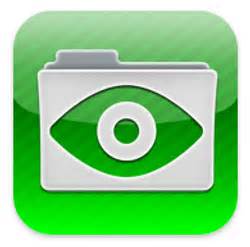 GoodReader
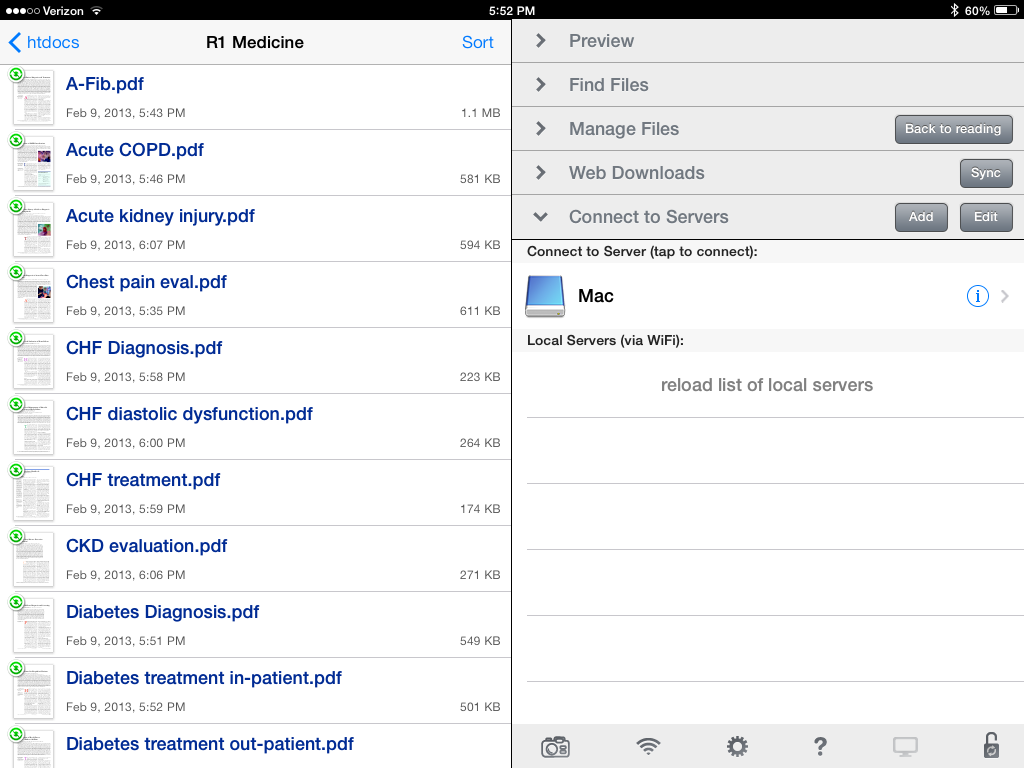 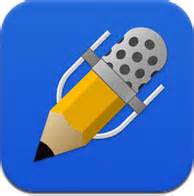 Notability
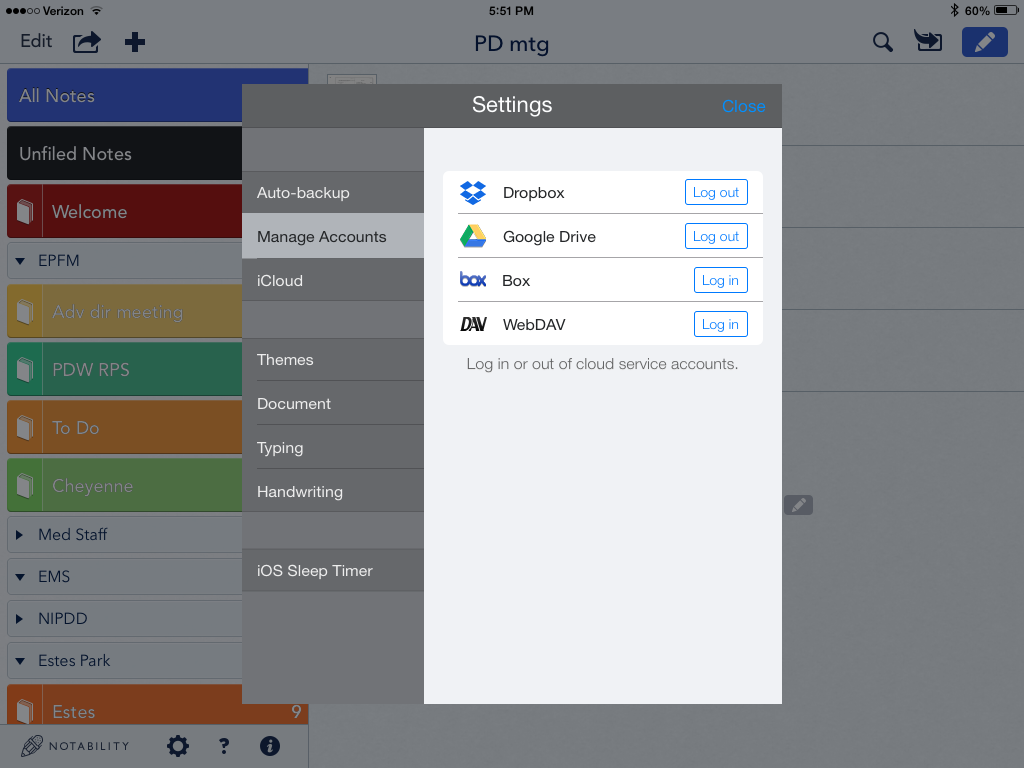 $2.99, iTunes Store
https://itunes.apple.com/us/app/notability/id360593530?mt=8
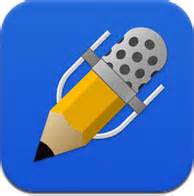 Notability
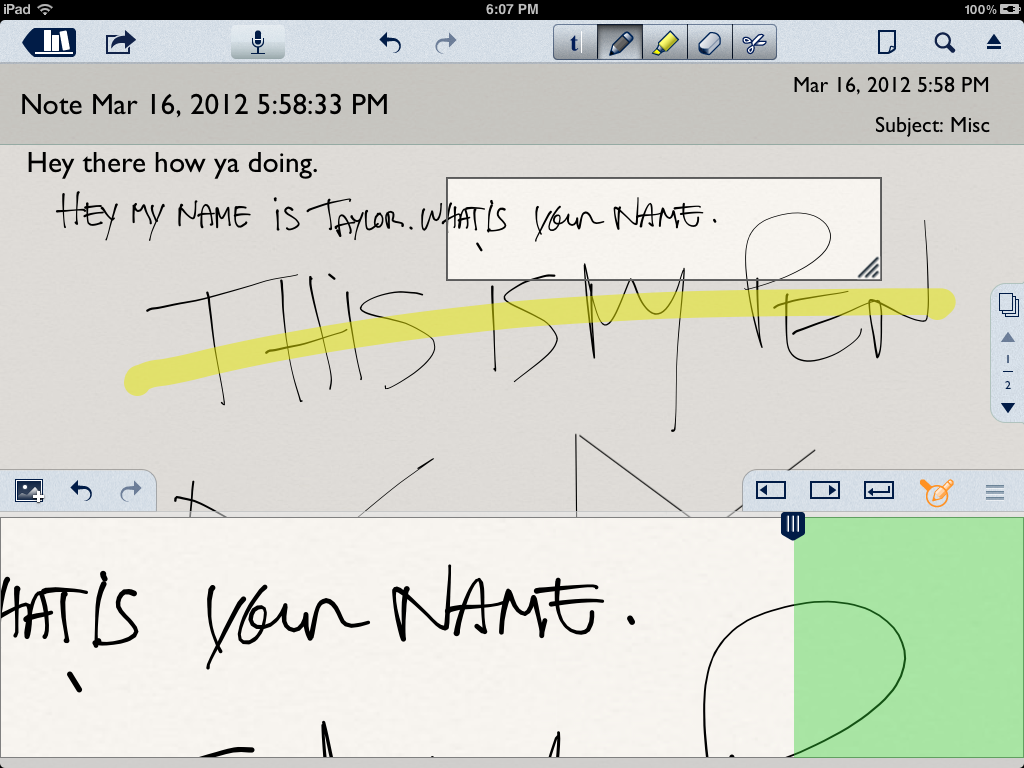 How I used to share presentations on my iPad
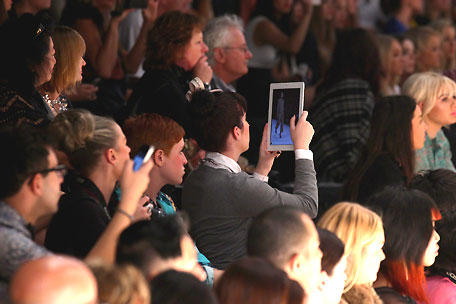 What my son wants to share on his iPad
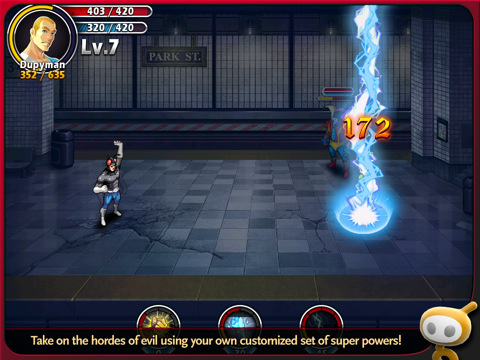 How faculty want to share their iPad
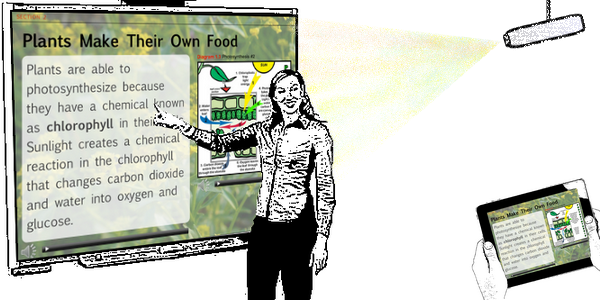 But how?
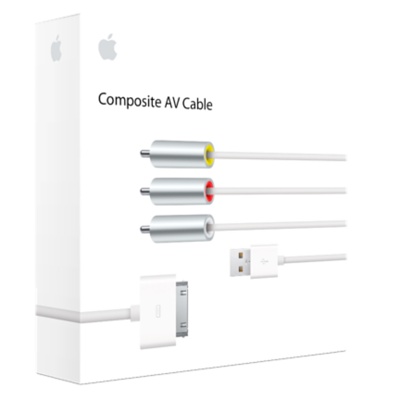 $39.00, Apple Store
http://store.apple.com/us/product/MC748ZM/A/apple-composite-av-cable?fnode=3a
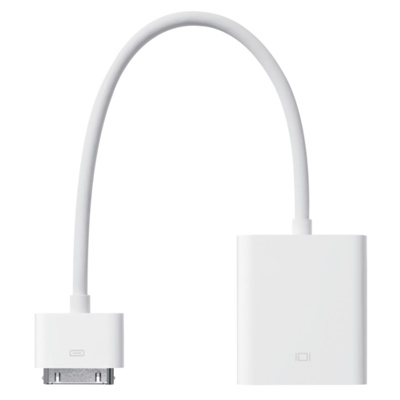 $29.00, Apple Store
http://store.apple.com/us/product/MC552ZM/B/apple-vga-adapter
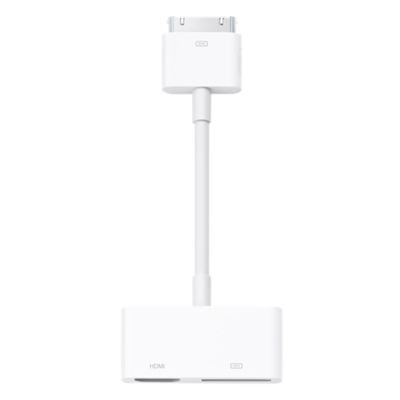 $39.00, Apple Store
http://store.apple.com/us/product/MD098ZM/A/apple-digital-av-adapter?fnode=3a
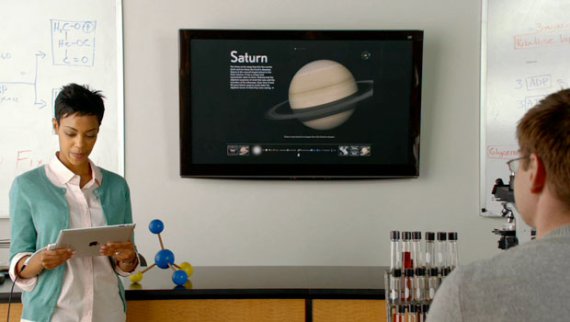 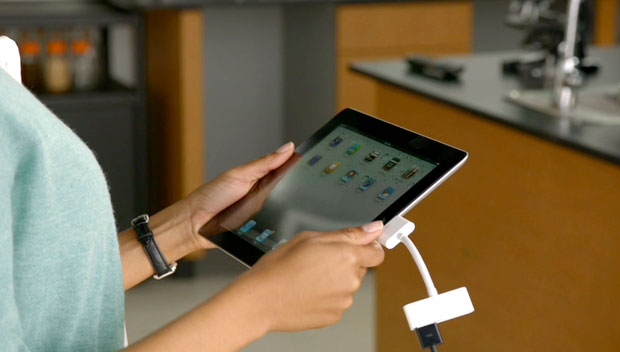 What software do I need?
Keynote
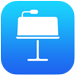 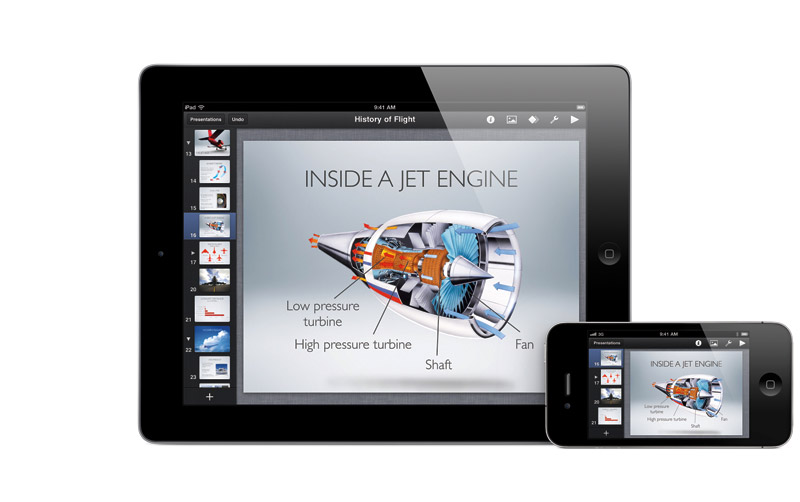 $9.99, iTunes Store
https://itunes.apple.com/us/app/keynote/id361285480?mt=8&ls=1
[Speaker Notes: Keynote]
Prezi
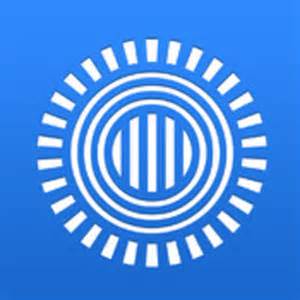 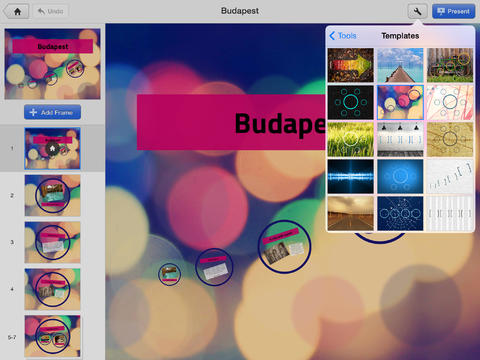 Free, iTunes Store
https://itunes.apple.com/us/app/prezi-for-ipad/id407759942?mt=8
[Speaker Notes: Keynote]
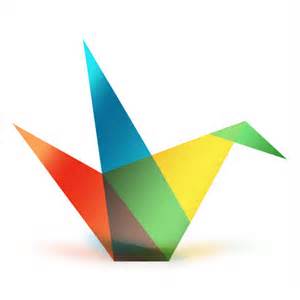 Haiku Deck
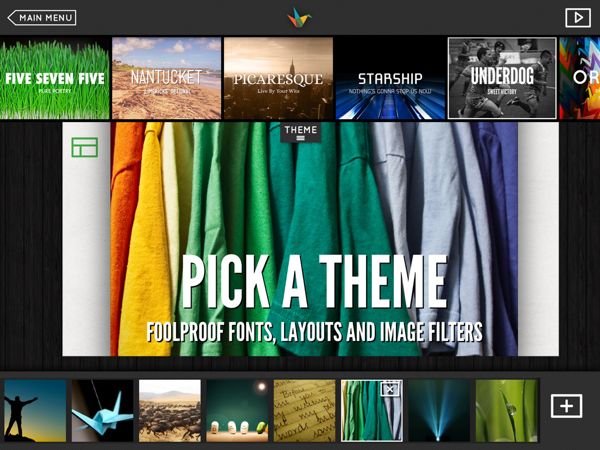 Free, iTunes Store
https://itunes.apple.com/us/app/haiku-deck-presentation-slideshow/id536328724?mt=8
Can I do better?
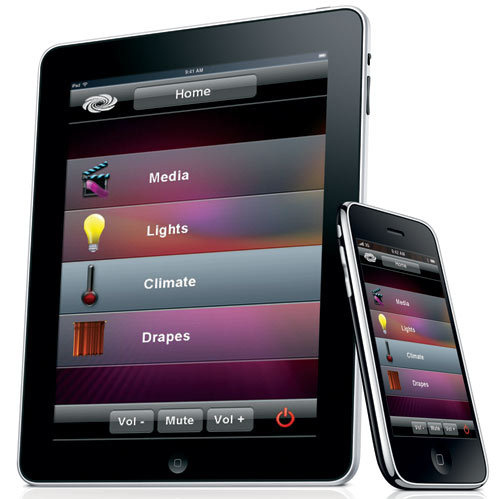 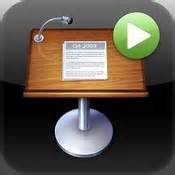 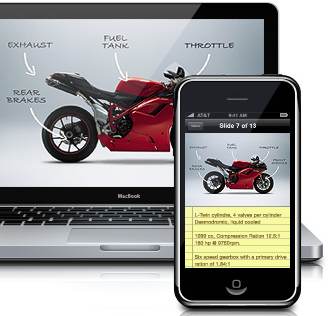 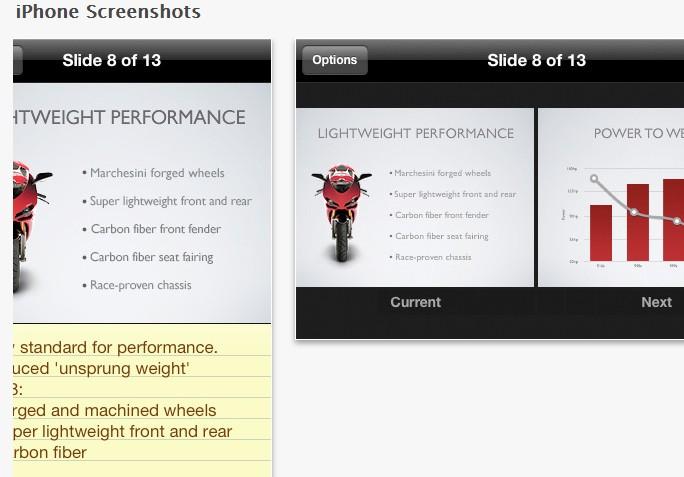 Keynote Remote
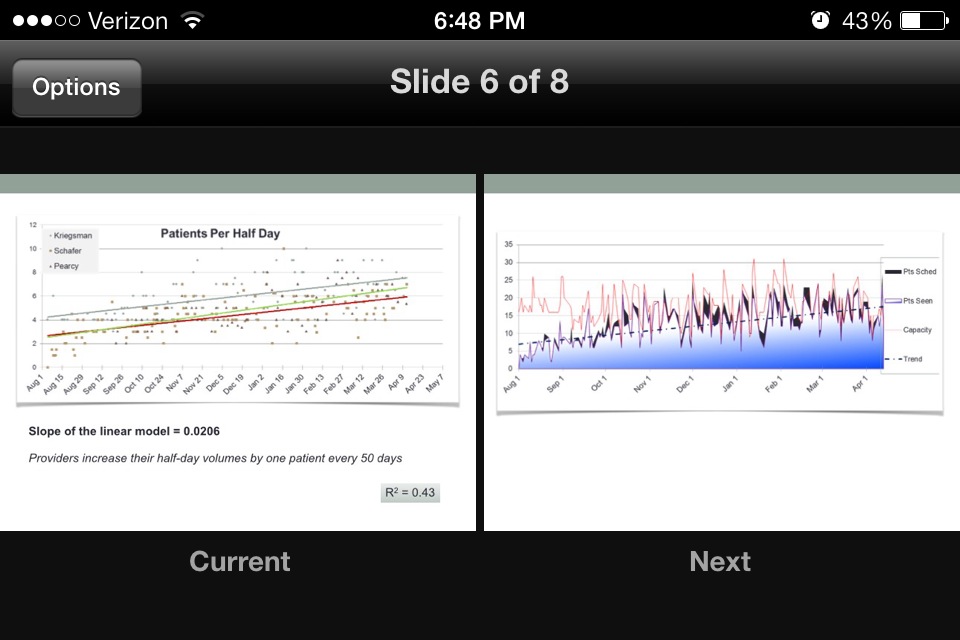 Keynote Remote
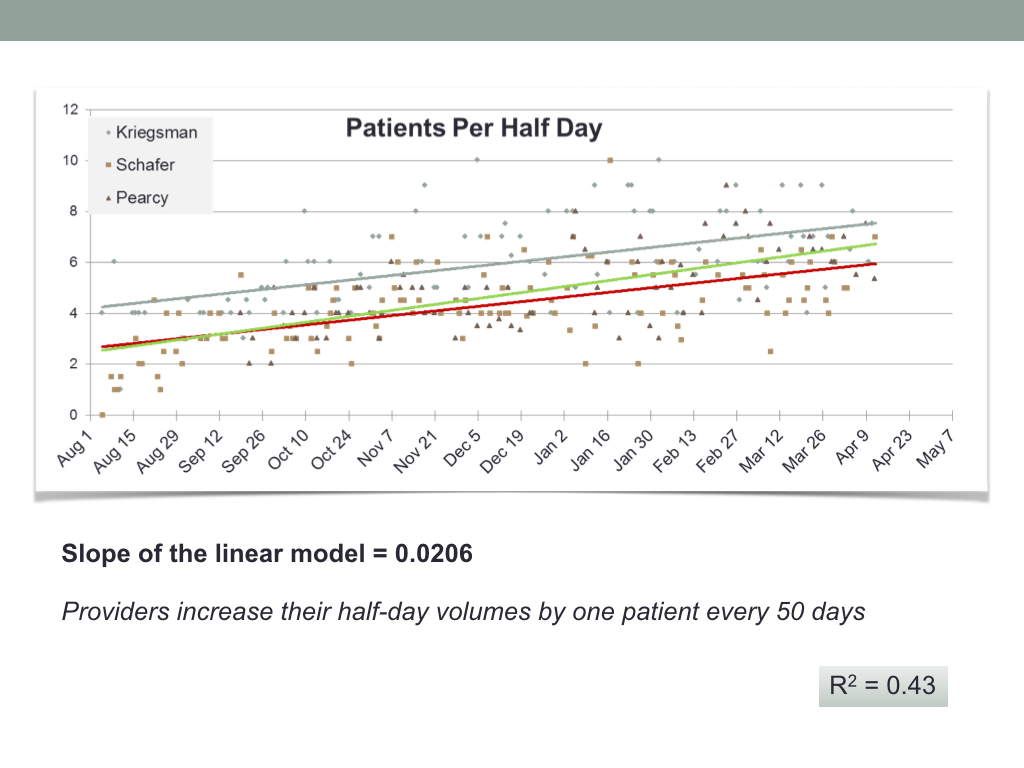 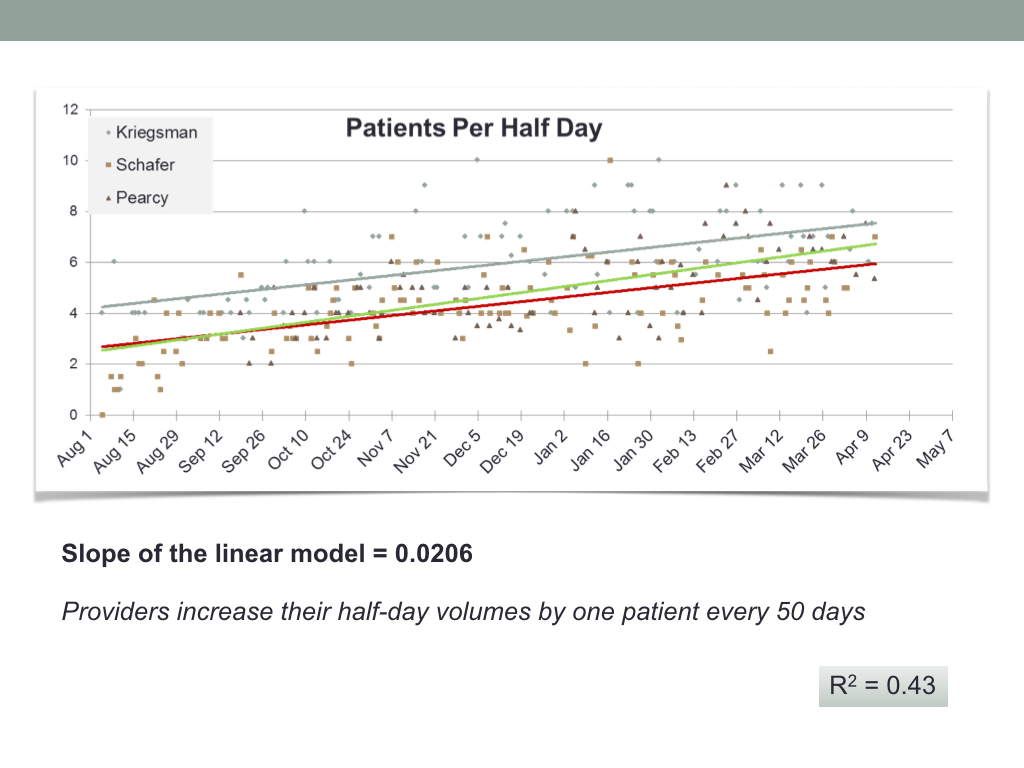 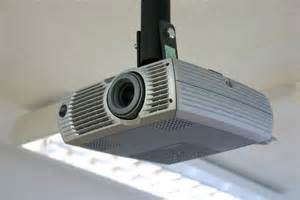 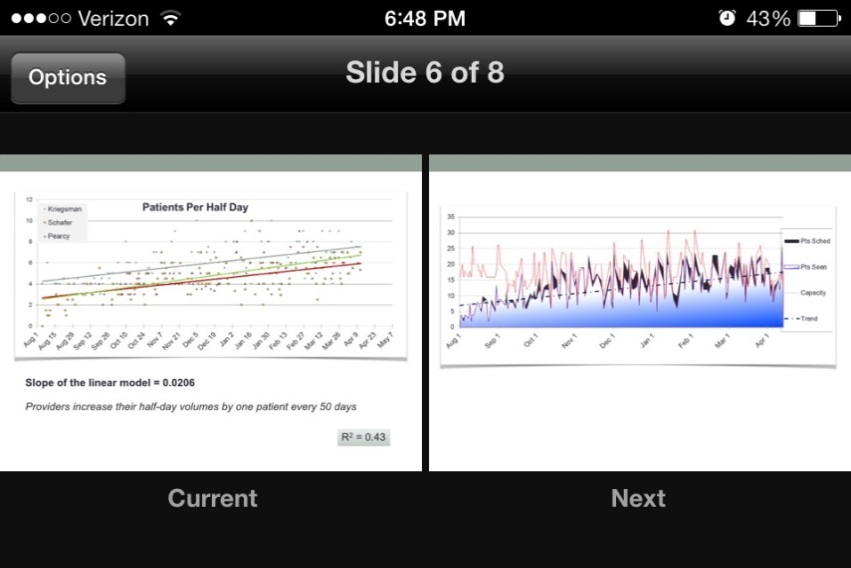 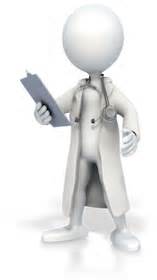 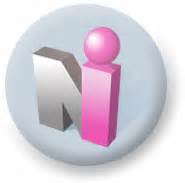 What about New Innovations?
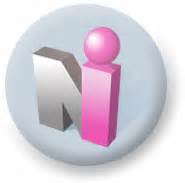 What about New Innovations?
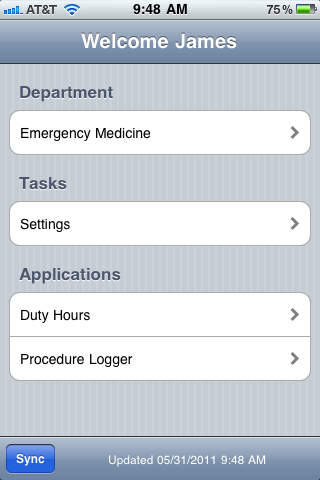 Free, iTunes Store
https://itunes.apple.com/us/app/ni-gme/id317122881?mt=8
What about simulations?
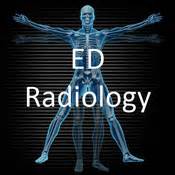 Imaging Teaching
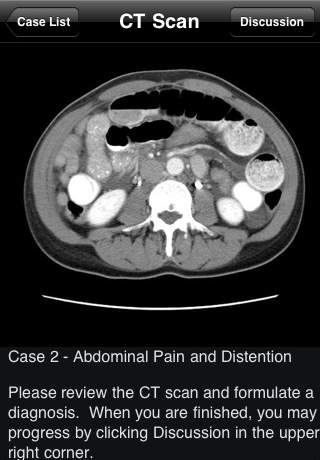 Free, iTunes Store
https://itunes.apple.com/us/app/radiology-2.0-one-night-in/id397926581?mt=8
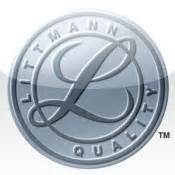 Heart Sounds
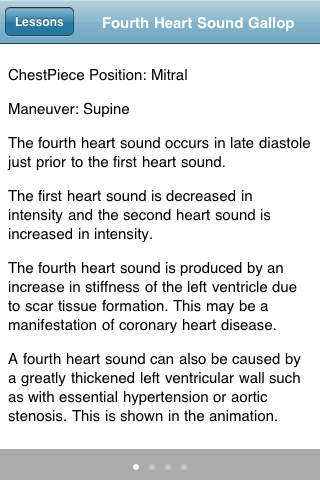 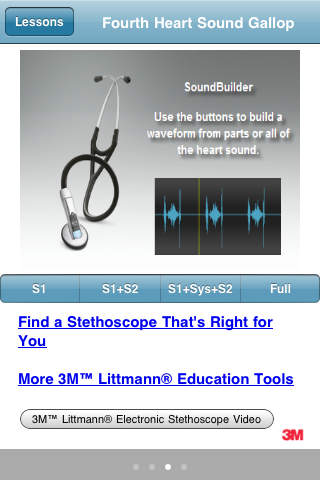 Free, iTunes Store
https://itunes.apple.com/us/app/3m-littmann-soundbuilder/id414942730?mt=8
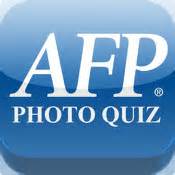 AFP Photo Quiz
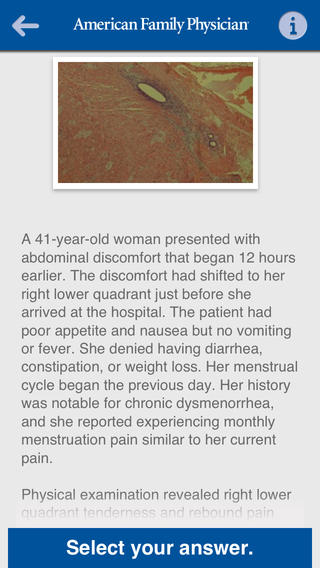 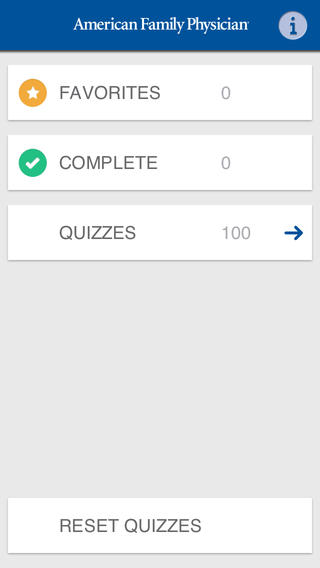 $9.99, iTunes Store
https://itunes.apple.com/ca/app/afp-photo-quiz/id679069573?mt=8
ABFM Exam Prep
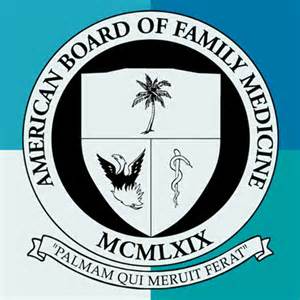 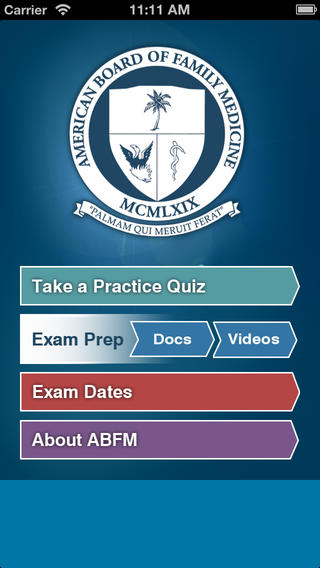 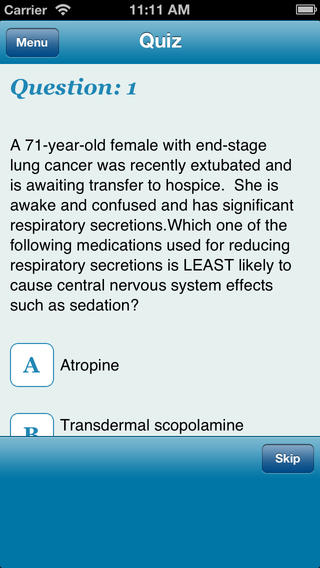 Free, iTunes Store
https://itunes.apple.com/us/app/abfm-exam-prep/id401650093?mt=8
Thoughts?